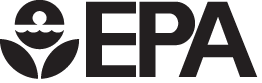 Preparing a National Inventory Improvement Plan (NIIP)
Eleanor Milne

In support of the 
U.S. Environmental Protection Agency
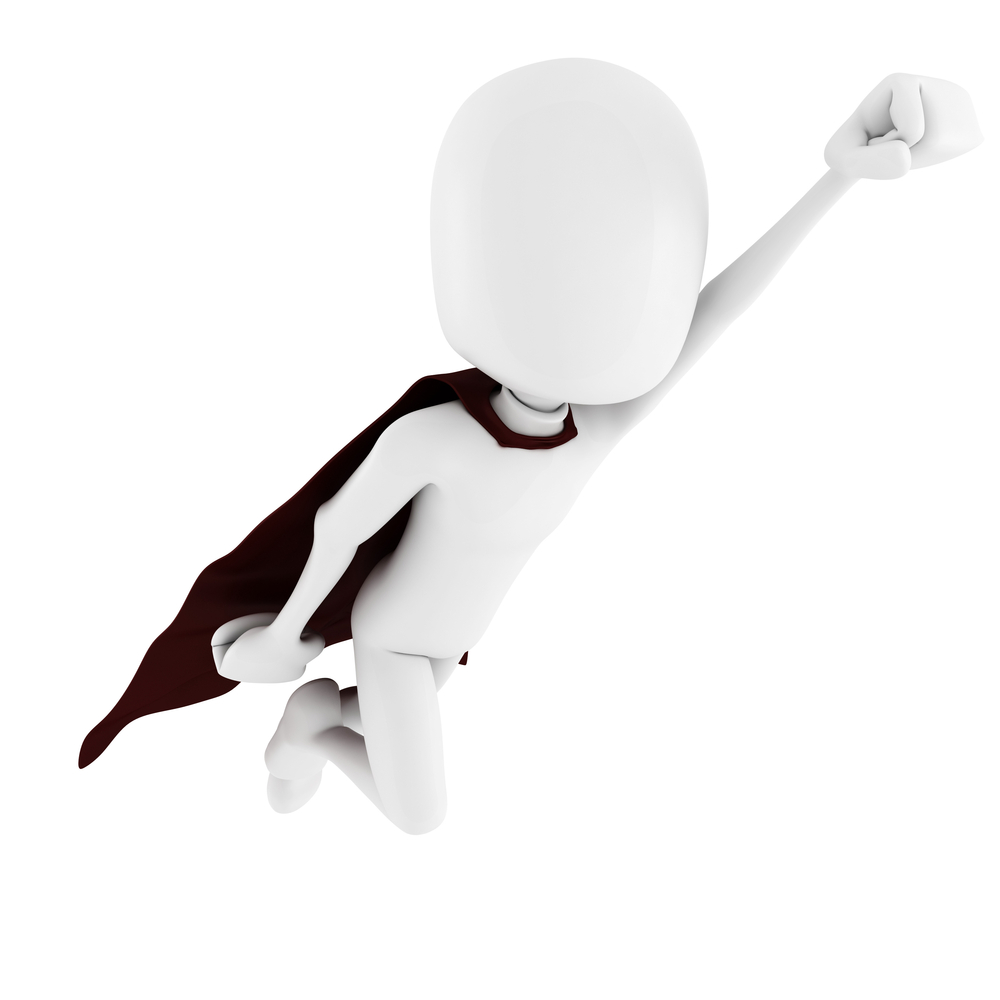 REGIONAL AFRICAN WORKSHOPS ON REDD+ NATIONAL FOREST MONITORING SYSTEMS AND GREENHOUSE GAS (GHG) NATIONAL INVENTORY SYSTEMS
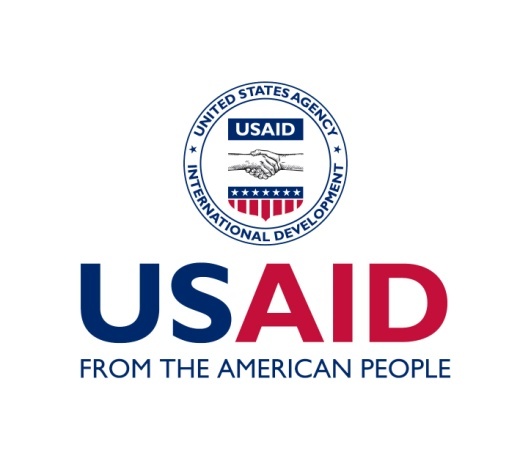 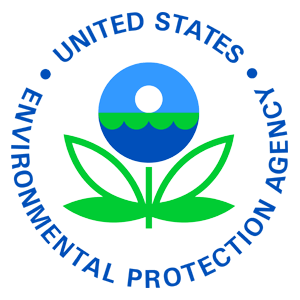 National Inventory Improvement Plan
OVERVIEW
What is a National Inventory Improvement Plan?
EPA National Inventory System Templates
Step-by-Step Through the Plan
Benefits of Developing This Plan
2
[Speaker Notes: My talk today has four primary components. 

I’ll begin by briefly reviewing the EPA national inventory system templates

[*] Discuss what a national inventory improvement plan is.

[*] Discuss some of the benefits of developing this plan.

[*] And then finally, I’ll take you briefly through the steps in this template to show you how to complete each component.]
National Inventory Improvement Plan
Six Templates
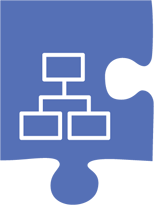 Institutional Arrangements
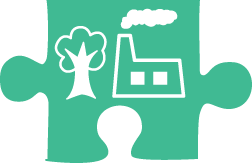 Source-by-Source Background Document
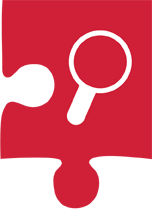 Description of QA/QC Procedures
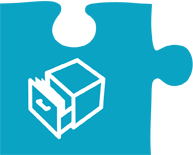 Description of Archiving System
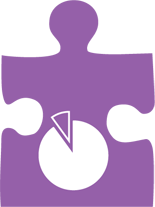 Key Category Analysis
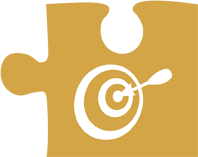 National Inventory Improvement Plan
3
[Speaker Notes: The six EPA templates all focus on key elements related to managing the development of GHG inventories. 

In this talk, I’ll be discussing the final template, the one for the national inventory improvement plan.]
National Inventory Improvement Plan
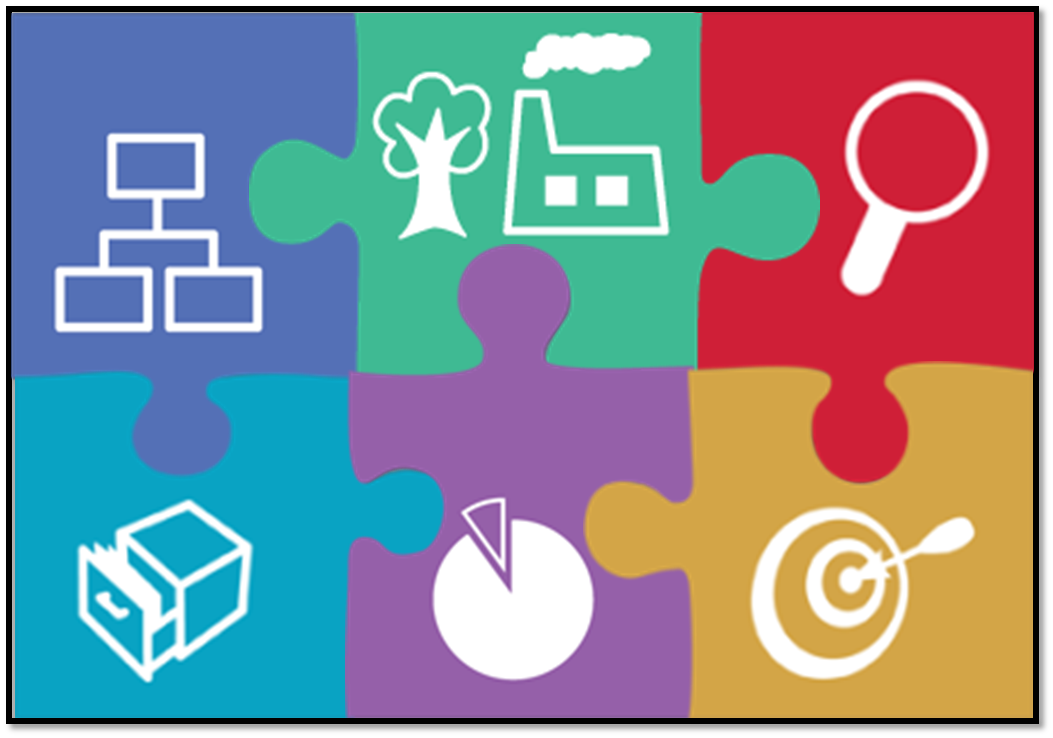 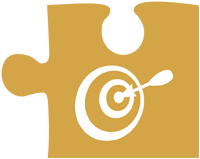 National Inventory Improvement Plan
4
[Speaker Notes: The purpose of this plan is to help countries identify and prioritize improvements to their national inventory systems. 

This template draws upon findings from the other report templates, as inventory teams document and assess the key steps for developing a national inventory.

Therefore, this template should be completed after all the other templates.]
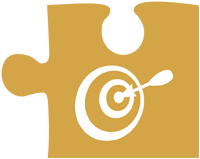 National Inventory Improvement Plan
How this Template Will Help!
This template gives an inventory team a place to:
Synthesize findings from other templates
Identify and prioritize future areas of improvement
Identify concrete actions to address improvements
Start thinking about implementation of improvement actions
These steps will help the inventory team:
Prepare a National Inventory Improvement Plan
Adhere to internationally accepted inventory principles 
Meet the needs of policy-makers, researchers, and the  public
Identify projects to address the areas of highest priority
Propose projects for funding to improve emission estimation
5
[Speaker Notes: We hope this template can help in a number of ways. 

It gives an inventory team a place to:
• Synthesize information from the Key Category analysis, the Institutional Arrangements and the Source-by-source documentation templates.
• Identify the most critical areas of improvement for future inventories and prioritize them
• Identify concrete actions to address improvements
• Start thinking about projects to address improvements and the need for capital and personnel

[*] The steps in this template will help the inventory team to:
• Prepare a National Inventory Improvement Plan to guide future teams to improve the quality of the national inventory
• Adhere to the internationally accepted inventory principles of transparency, accuracy, consistency, comparability, completeness.
• Ensure that the GHG inventory meets the needs of policymakers, researchers, and the public
• Target the areas of highest priority, and identify concrete improvement projects
• Identify potential projects that could be proposed to donors to improve the inventory]
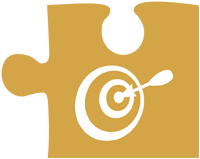 National Inventory Improvement Plan
Inventory Improvement Areas
Identifying availability of better quality data
Facilitating coordination among institutions to support data collection efforts
Adopting a higher Tier methodology
Training of current staff members
Hiring additional staff
6
[Speaker Notes: Clearly, there are lots of activities that can be done to improve a national inventory. In general, improvements will often center around:  

Identifying availability of better quality data, especially for key categories

[*] Facilitating coordination and communication among institutions to encourage data collection

[*] Adopting a higher Tier methodology (such as switching from default emission factor to country-specific or region-specific emission factors)

[*] Building inventory capacity by training current staff, or

[*] potentially hiring additional staff that may be needed]
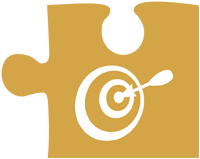 National Inventory Improvement Plan
How The National Inventory Improvement Plan (NIIP) Works
This plan will facilitate continual inventory improvements
7
[Speaker Notes: This national inventory improvement plan (abbreviated NIIP) facilitates continual inventory improvements over time:

As inventory teams work through the various templates, they will learn about existing gaps and what is needed to improve the quality of their inventory. 

Documenting these issues in an improvement plan will guide inventory teams on areas to focus on and identify specific actions to take, improving the quality of the inventory over time. 

This is a cyclical process for improving inventories over time. The next time an improvement plan is competed, some issues that have been addressed can be removed from the list, and new ones can be added.]
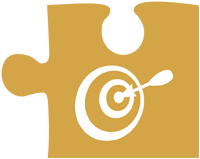 National Inventory Improvement Plan
Steps In The NIIP Template
Step 1. Define objectives for developing a NIIP
Step 2. Summarize key source categories 
Step 3. Describe individual source category improvements
Step 4. Summarize potential improvements to Institutional Arrangements
Step 5. Prioritize the most important improvements
Step 6. Describe current activities or future plans for outreach, communication, and training (optional)
Step 7. Summarize the Inventory Improvement Plan by identifying potential projects to address priorities
8
[Speaker Notes: This template walks you through a step-by-step process that results a plan for your country. 

There are seven simple steps in the template, I’ll take you briefly through each one.

In the first step, inventory teams should discuss their objectives for developing this plan

In steps 2, teams should summarize their key source categories, which have already been documented in the key source category analysis template.

In step 3, improvements should be identified to improve emission estimates for specific sources

In step 4, teams can simply bring in the potential improvements that they already have identified in the institutional arrangements template.

In step 5, teams should prioritize improvements. 

Step 6 is an optional one to describe current activities or future plans for outreach, communication, and training 

And in step 7, the last step, teams should summarize the plan and identify specific projects that could address their priorities.]
Step 1
Step 1Define objectives for developing a NIIP
Synthesize findings of previous templates
Identify areas for improvement
Propose projects
Guide and inform future efforts and teams
Adhere to UNFCCC Inventory Principles
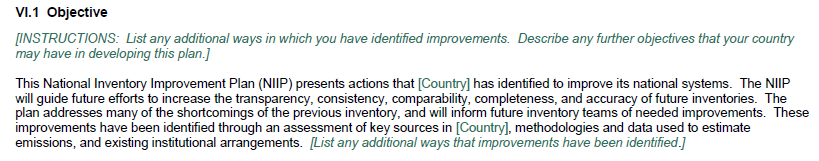 9
[Speaker Notes: Now I’ll take you briefly through each step, and provide some examples of how teams can complete each section. 

A number of these examples are from countries in Central America and Southeast Asia that have used the templates.

As I mentioned, the first step involves defining the reasons for developing an improvement plan and what you hope to accomplish as a result.

I’ve already discussed many of these objectives. This step simply gives you a place to state them. 

Here you can see a screenshot of the entire section. The text in black is text that you can keep in the section, since it explains objectives that are likely be common across most countries. 

However you are encouraged to list additional objectives, how you have identified them, and to update or customize the text beyond the template as needed.]
Step 2
Step 2Summarize Key Categories
Sources with the most significant influence on a country’s total emissions
Level Analysis, Trend Analysis
Already identified in KCA template
Fill in this section using your completed table in KCA template
10
[Speaker Notes: In step 2 an inventory team should summarize their key categories, which are sources of emissions and sinks that have the greatest contribution to the country’s total emissions, through both the level and trend analysis.

It’s important to identify these sources in the national inventory improvement plan, as efforts to improve inventories should focus on the most important sources for a country.

Inventory teams will have already identified key categories in the KCA template. So you can simply take this information from the KCA template to fill in this section.]
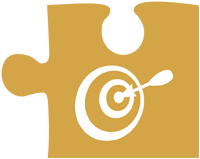 Step 2: Summarize Key Source Categories
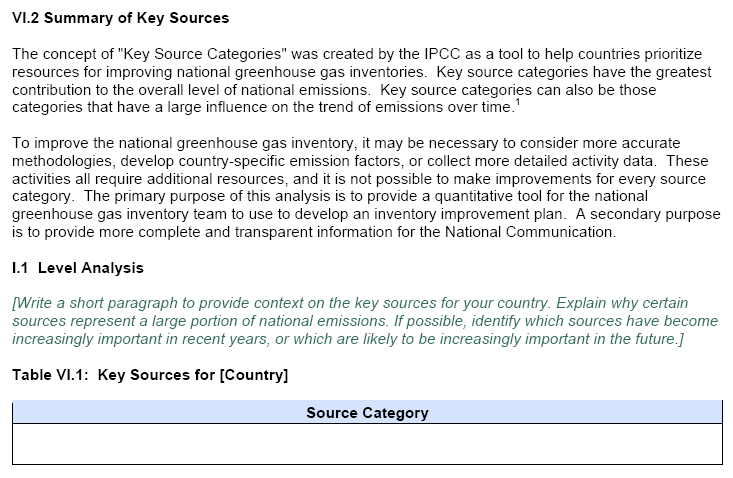 Changes in forest and other woody biomass stocks
11
[Speaker Notes: This slide shows a screenshot of Step 2 in the NIIP.

You can see there is already a description of the concept and importance of doing a key category analysis, which you can keep in this section. 

Below this, inventory teams should discuss the key categories in their country, explaining why certain sources are most important, or why emissions of specific sources have increased over time.

To fill out the table, inventory teams should simply transfer over the information from the completed tables in the KCA. 

You should also indicate whether a trend assessment was conducted or not, and if so, discuss how and why the source category has changed over time.]
Step 3
Step 3Describe individual source category improvements
Review completed Source-by-Source documentation
Determine improvements for improving estimates for source categories
Describe problem and list improvement
Obtain more complete activity data 
Higher Tier methodology
Regional or country-specific emission factors
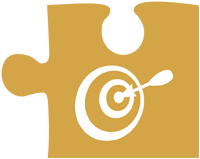 12
[Speaker Notes: In Step 3, inventory teams should review the completed source-by-source documentation template, and identify improvements for source categories.

Your should then list gaps or needs associated with each source, and then describe the specific way to improve each.

Improvements will often center around
• Identifying and gathering more complete or accurate activity data
• Using a higher Tier methodology 
• Using regional or country-specific emission factors]
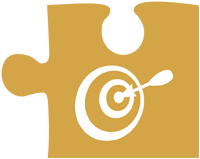 Step 3: Describe individual source category improvements
Examples of Potential Improvements to Source Categories
Activity Data
Acquire or develop GIS land use maps
Conduct livestock survey
Carry out a waste composition study
Methodologies
Use an agriculture/land use or ecosystem process model
Emission Factors
Conduct a soil carbon analysis
Other
Conduct QA/QC measures for fossil fuel combustion and forestland
Conduct an emission trend analysis over multiple years
13
[Speaker Notes: Here are some examples of potential improvements to emission estimates for specific sources. 

Many of these improvements have been suggested and actually implemented by countries we have worked with.

For Activity Data, improvements could include
• Acquiring or developing land use maps
• Conducting a livestock survey to improve estimates for emissions from enteric fermentation and manure management.
• Carrying out waste composition studies to improve emission estimates from waste incineration and landfills.

Improvements to methodologies often involve using a higher Tiered methodology, such as using an agriculture or land use model to incorporate country-specific climate and agricultural methods

Improvements to emission factors are often to identify factors that are more appropriate for a particular region or country. 

One country identified the need to conduct a soil carbon analysis to improve estimates of emissions from agricultural soils.

Other improvements could include conduct QA/QC on specific sources, or conducting an analysis to assess trends in GHG emissions over time.]
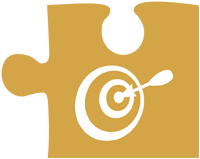 Step 3: Describe individual source category improvements
Examples of Potential Improvements to Source Categories
Activity Data
Conduct livestock survey
Improve waste composition assessments
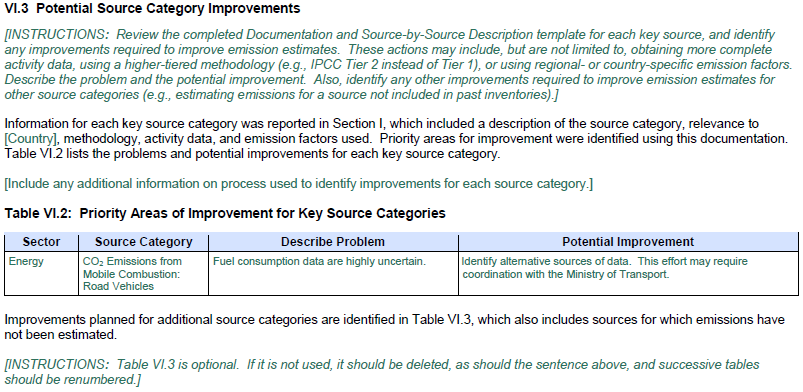 CH4 & N2O Emissions of 
enteric fermentation & 
manure management
Agriculture
Emission estimates are highly uncertain due to poor activity data
Conduct livestock survey to improve activity data.
Agriculture
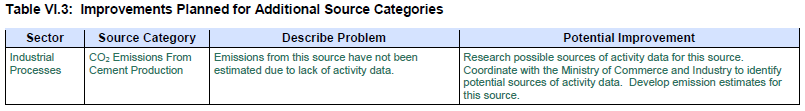 No current emission estimates for waste incineration.
Conduct waste composition study to improve understanding of the country’s waste stream composition
Waste
N2O, CO2  Emissions 
from waste
14
[Speaker Notes: Here’s an example of the template being filled out with two examples of things that could be done to improve activity data. 

For this country, conducting the livestock survey should be listed in the first table since it’s for a key source category.

Conducting a waste composition study should be listed in the table for improvements to additional source categories that are not key sources, but perhaps are important for other reasons.]
Step 4
Step 4Summarize improvements to Institutional Arrangements
Agreements between lead inventory agency, national inventory management team, data providers
Already identified in Step 3 of the Institutional Arrangements template
Transfer them in, discuss how identified
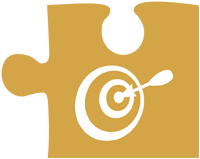 15
[Speaker Notes: In Step 4, inventory teams should summarize potential improvements that they have identified for their institutional arrangements. 

Again, these would include formal or informal agreements between the lead inventory agency, the national inventory management team, and other institutions involved in developing the national inventory. 

So these include institutions that are in charge of estimating emissions, or that can provide data or emission factors.

These improvements have already been identified in Step 3 of the institutional arrangements template. 

So at minimum inventory teams can simply transfer over the improvements that they already have identified. 

Inventory teams should also describe how these improvements were identified.]
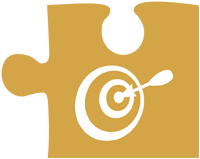 Step 4: Summarize possible improvements to Institutional Arrangements
Examples of Potential Improvements to Institutional Arrangements
Table VI.4: Priority Actions for [Country’s] National Inventory
16
[Speaker Notes: Again, here’s an example of how the inventory team could fill out the template with potential improvements for identifying additional institutions to support inventory development.

These are examples from countries that have filled out the templates. 

For example, identifying universities to help develop estimates for LULUCF, or identifying institutions to help with data collection and review.]
Step 5
Step 5Prioritize the most important improvements
Identify up to 10 of the most critical areas for improvements
Rank (high, medium, low), considering
Significance in key category analysis
Confidence in emissions estimate
Towards a higher quality inventory and a sustainable inventory management system
Discuss highest priorities
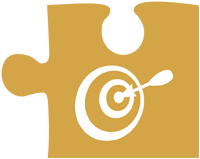 17
[Speaker Notes: Step 5 involves prioritizing the improvements that an inventory team has identified in Steps 3 and 4. 

Inventory teams should identify up to 10 of the most important improvements, ranking them high, medium, or low based on how critical they are. 

You should factor in how significant a source is as part of the total inventory, and how confident you are in the accuracy of an estimate.

These improvements should contribute towards a higher quality inventory, but also advance efforts towards a sustainable National GHG inventory management system.

In this section, inventory teams should also discuss the improvements that they feel are the highest priority.]
Step 6
Step 6Communication, Outreach, and Training
Current and future plans
Raise awareness of inventory efforts
Discuss importance and benefits of producing a regular national inventory
Identify and invite experts to comment on and improve the inventory
Train inventory staff on national inventory system
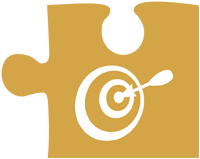 18
[Speaker Notes: Step 6 is an optional step involving communication, outreach, and training activities. 

Inventory teams should describe if there are any current activities or future plans to raise awareness of inventory efforts. 

It can be helpful to communicate why it’s important and beneficial for your country to do a regular GHG inventory.

Raising awareness can also help to identify and invite experts to comment on and improve the inventory.

In this step, inventory teams should also discuss current activities or future plans for training  staff on the inventory system and processes.]
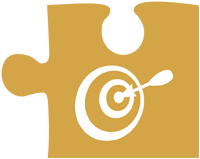 Step 6: Communication, Outreach, and Training
Potential Activities
Outreach
Schedule meetings with key stakeholders
Raise awareness with government, academia, and the public
Create a process for expert or public review
Create a national forum or participate in regional forums
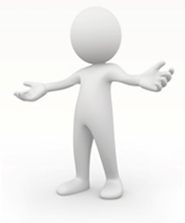 19
[Speaker Notes: Outreach activities could include 

• Scheduling meetings with key stakeholders

• Raising awareness with government, academia, and the public

• Creating a process for expert or public review of the inventory, to seek feedback on areas that may need improvement

• Create a national forum or participate in regional forums on key issues (like LULUCF)]
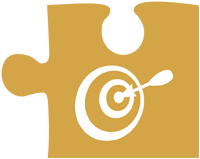 Step 6: Communication, Outreach, and Training
Potential Activities
Training
Provide feedback to government and associated institutions
Train or hire inventory staff
Improve methods for reporting and documentation
Develop a quality assurance/
	quality control plan
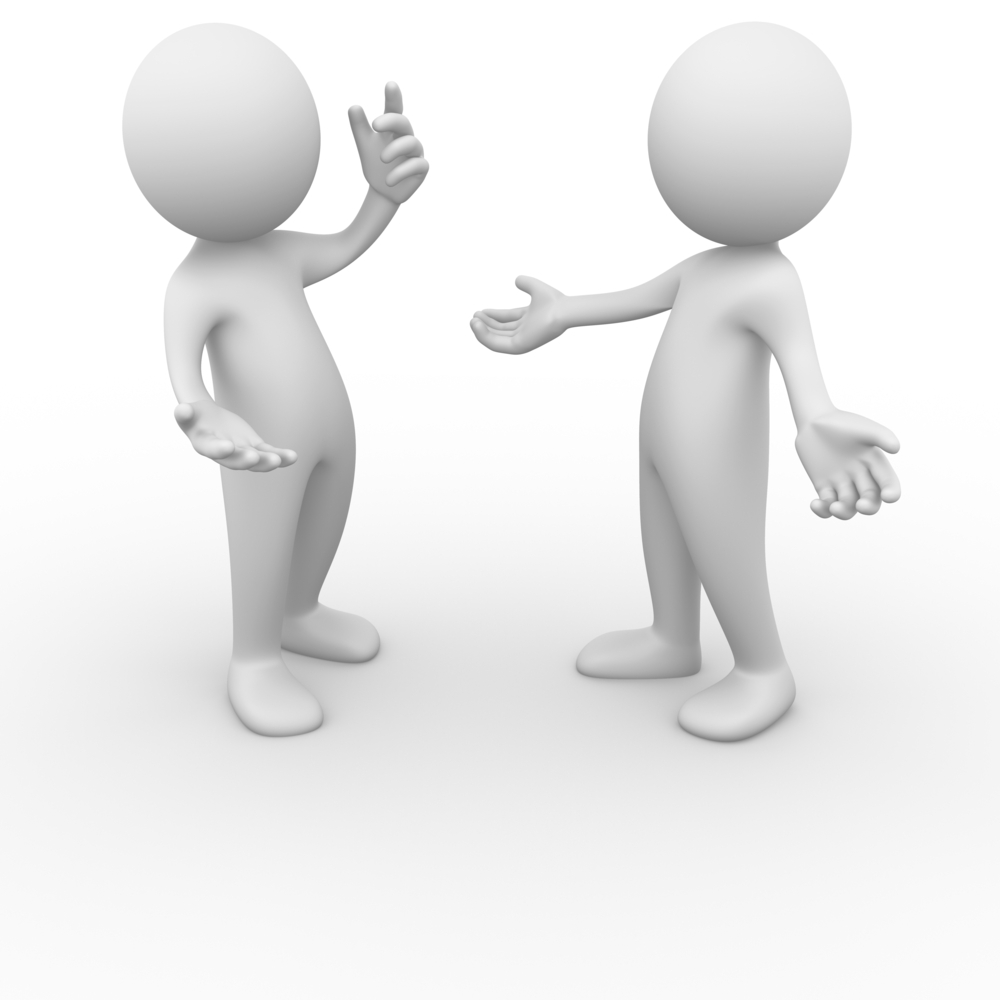 20
[Speaker Notes: Training activities can also be listed, to describe activities needed to increase knowledge and technical capacity of the inventory team or with cooperating institutions, and training inventory staff.]
National Inventory Improvement Plan
Step 7: Summarize the Inventory Improvement Plan
Step 7Summarize the Inventory Improvement Plan
Summarize country priorities
Propose projects to address most important improvements needed (identified in Step 5)
Specific project 
Estimated personnel needed
Estimated cost
Estimated equipment needed (supplies, software)
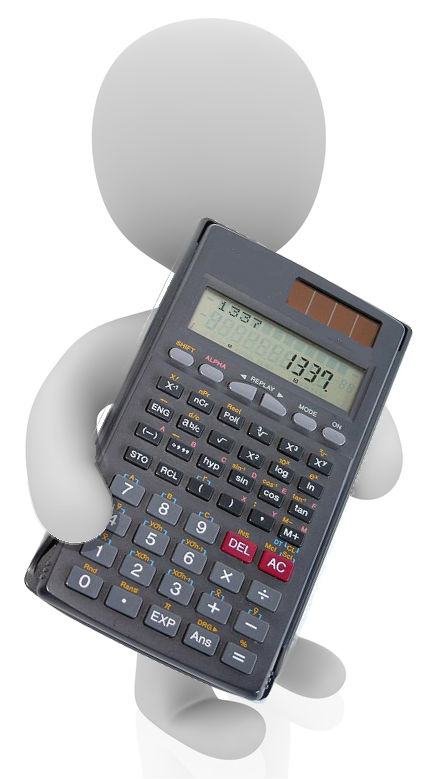 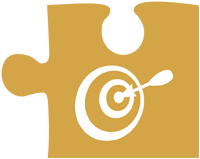 21
[Speaker Notes: Step 7 is the final step, and summarizes the plan.

Inventory teams should summarize the priority areas of improvement to improve the quality of the national inventory.

In this step inventory teams can also recommend specific projects to address improvements needed.

Some of these improvements will require additional personnel, capital, or other costs to implement them. 

You should document specific projects that will improve the quality and completeness of your national emission estimates, and any details.

For each proposed project, inventory teams should identify 

• The specific project to be completed
• How many people it will take to complete that project
• How much it would cost
• What, if any, equipment is needed]
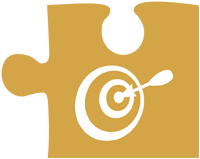 Step 7: Summarize the Inventory Improvement Plan
Examples of Potential Projects
Table VI.6: Potential Projects for Improving the National Inventory System
22
[Speaker Notes: Information on potential projects can be documented in the last table of the template. 

This is an example of how an inventory team might fill out this table with projects to address some of the example improvements identified earlier in my presentation. 

By completing this step, inventory teams can systematically demonstrate and justify their needs. 

This information could be transformed into a proposal to requests funds internally, or to propose to potential donors.]
National Inventory Improvement Plan
Benefits of Completing the NIIP template
Synthesize findings of previous templates
Identify areas for improvement
Propose projects (can inform project proposals)
Guide and inform future efforts and teams
Adhere to IPCC inventory principles
Transparency, consistency, comparability, completeness, and accuracy
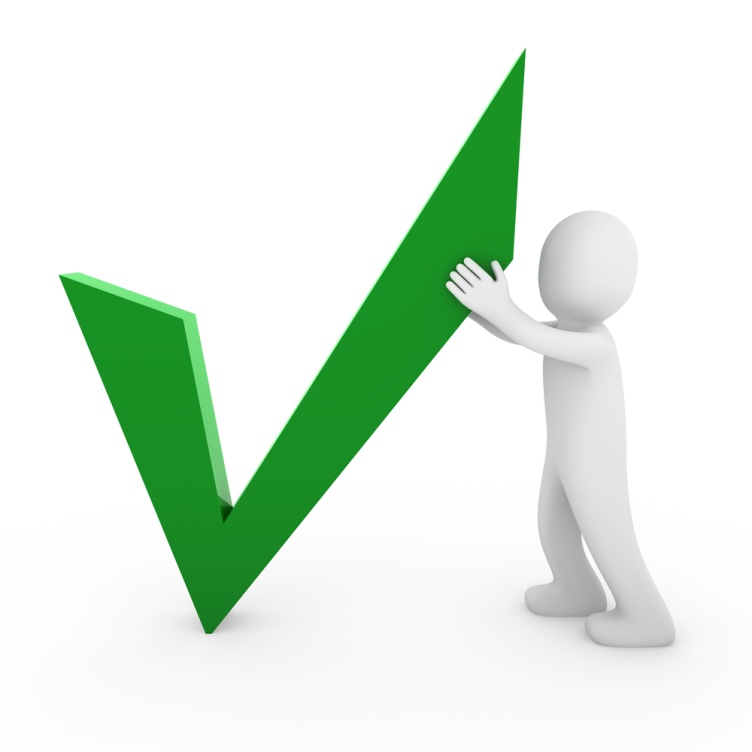 23
[Speaker Notes: In summary, the national inventory improvement plan template will help inventory teams 

Synthesize findings of previous templates

Identify and prioritize areas of the inventory that need improvement

Propose specific projects to address these areas (which can then be used to inform proposals for specific projects)

Guide and inform future efforts and teams to improve inventory quality and establish a sustainable national system

Adhere to IPCC inventory principles of transparency, consistency, comparability, completeness, and accuracy.]
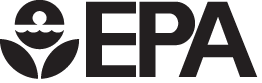 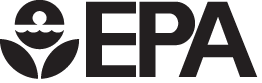 Thanks for your attention!
Eleanor Milne
Eleanor.milne@colostate.edu
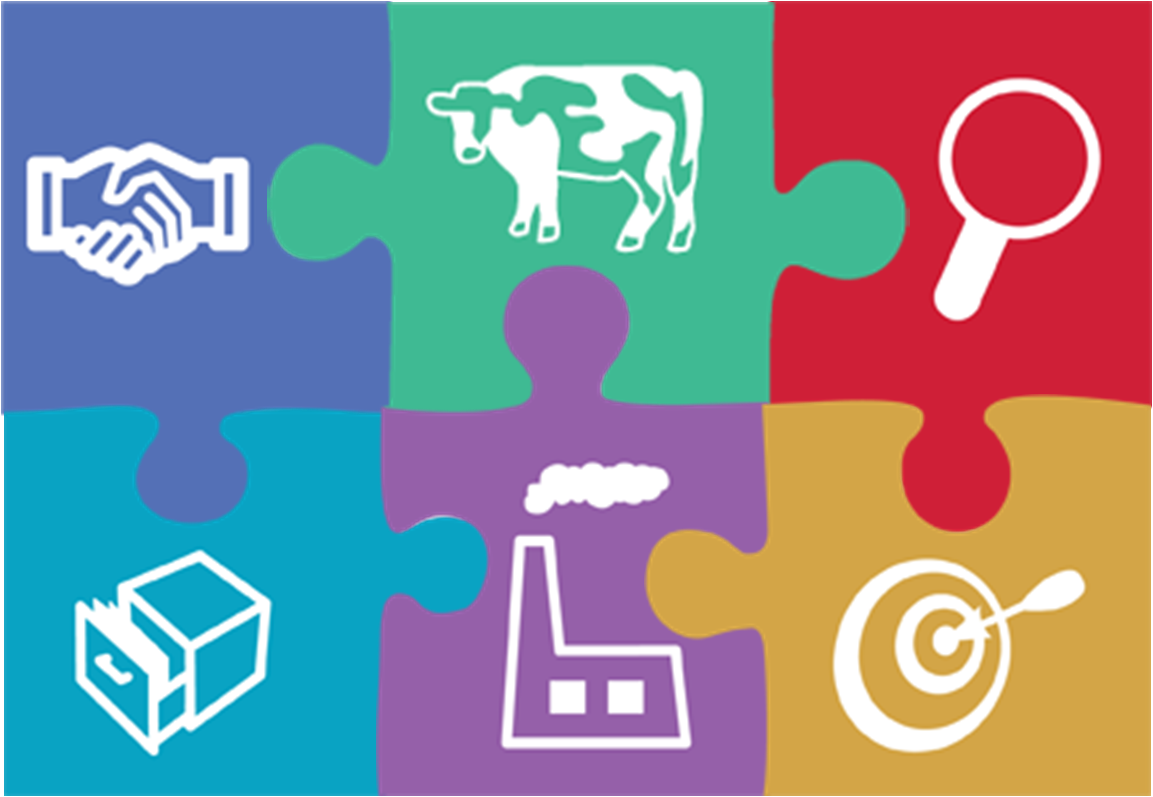 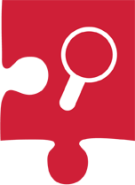 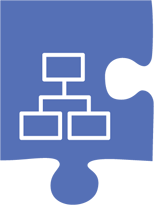 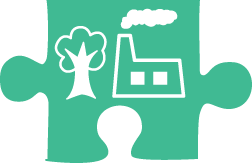 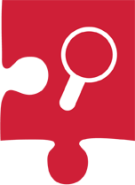 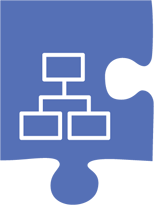 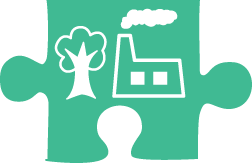 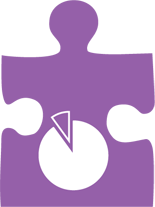 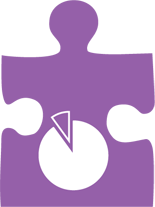 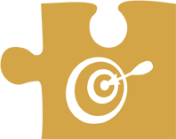 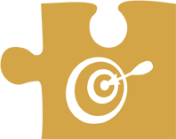 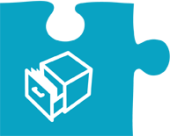 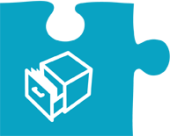 U.S. EPA Inventory Preparation Tools
www.epa.gov/climatechange/EPAactivities/internationalpartnerships/capacity-building.html
24
[Speaker Notes: I hope you have found this helpful. That’s it! Thank you so much for you attention, and I’d be happy to answer any questions.]